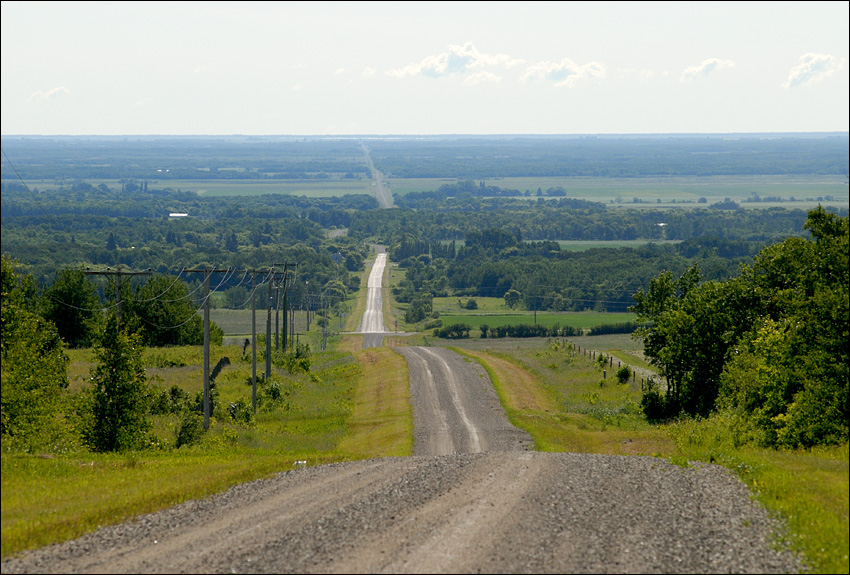 RPLC  Webinar – September 12, 2017
Commercializing  Food Innovation in Manitoba
Gillian Richards, PhD
Research Associate, Rural Development Institute
Brandon University, Brandon, MB  Canada
204-571-8554  richardsgi@brandonu.ca
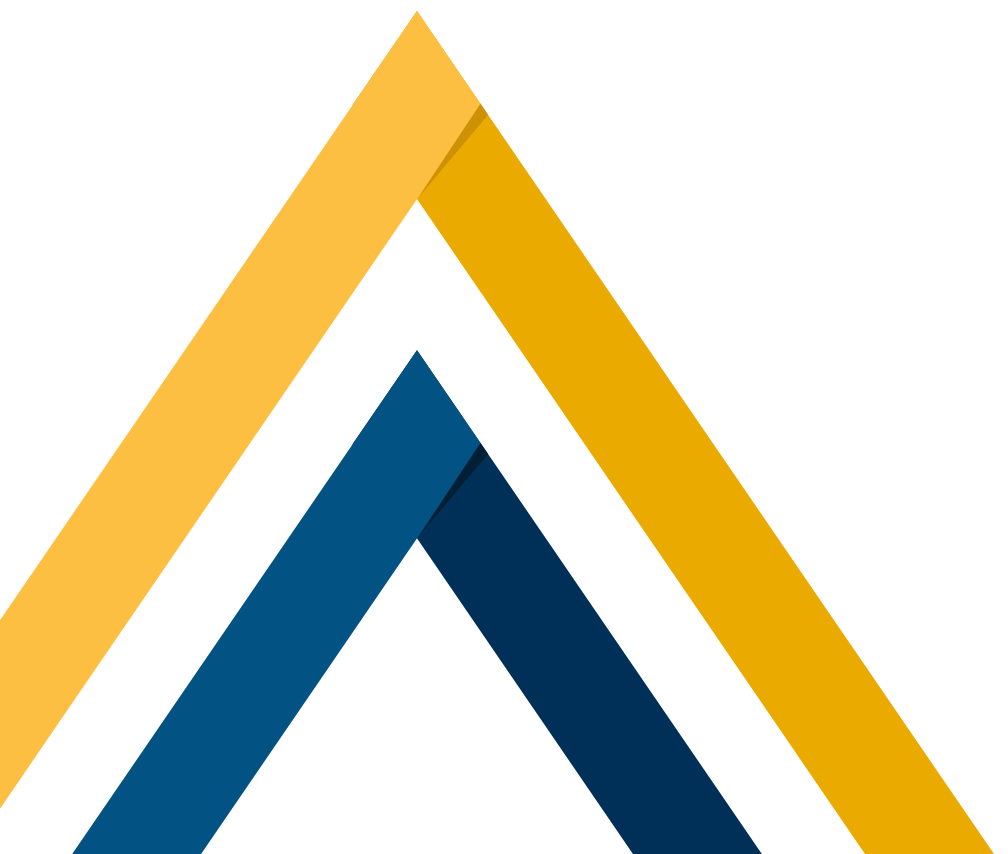 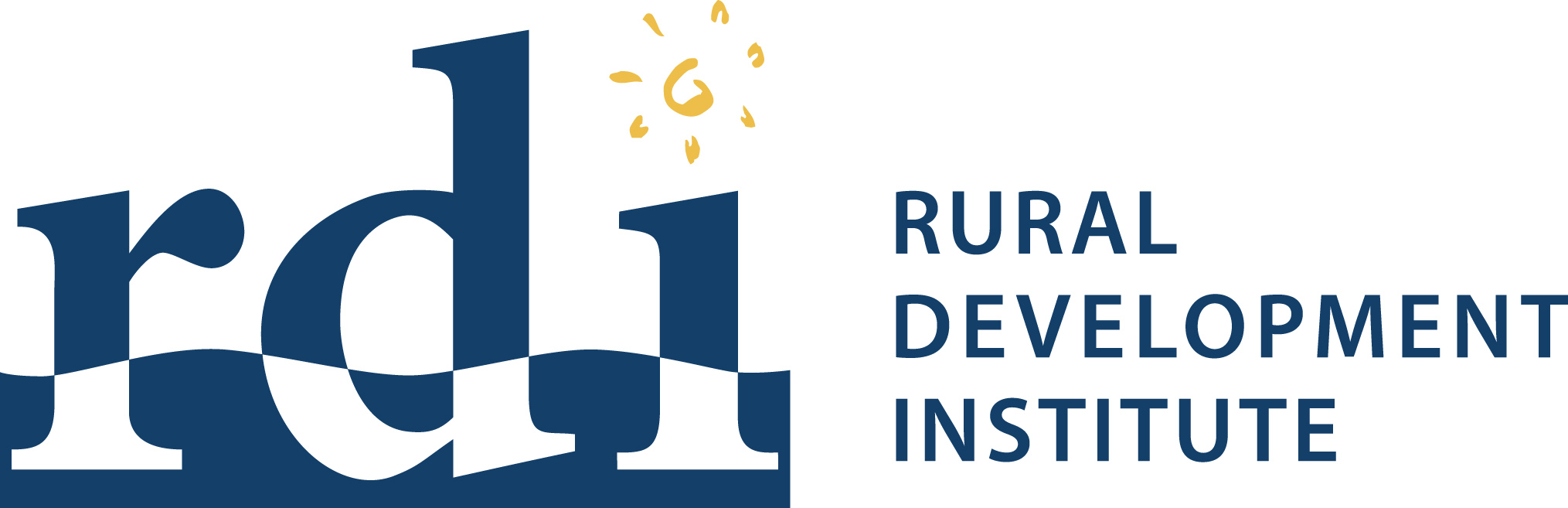 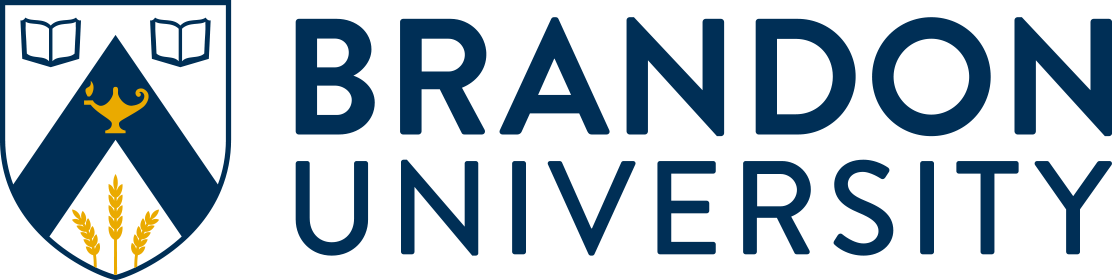 1
RIM  Rural Innovation in Manitoba
Reducing Barriers to Commercialization and Growing Capacity in the Agri-food Sector
Research supported and funded by Growing Forward 2
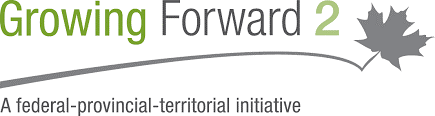 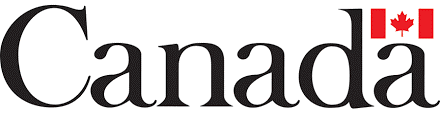 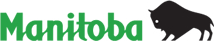 The data, analysis of data, project analysis and conclusions or other information in this PowerPoint and webinar are those of the authors and the Rural Development Institute and not of the Government of Manitoba or Canada.
Commercializing Food Innovation in Manitoba
2
Partner Organizations
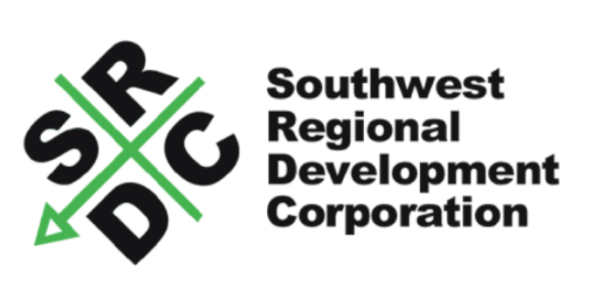 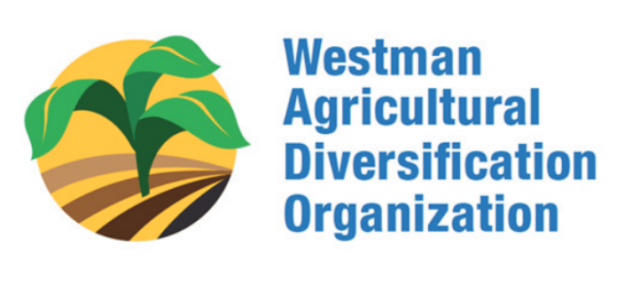 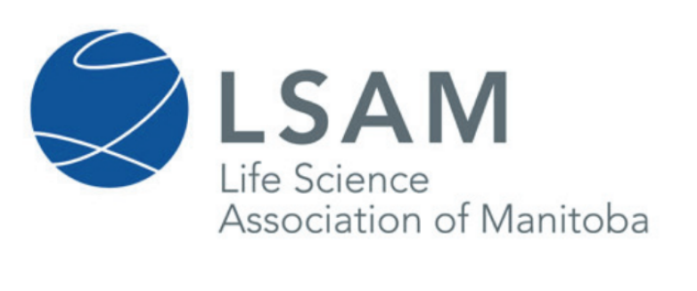 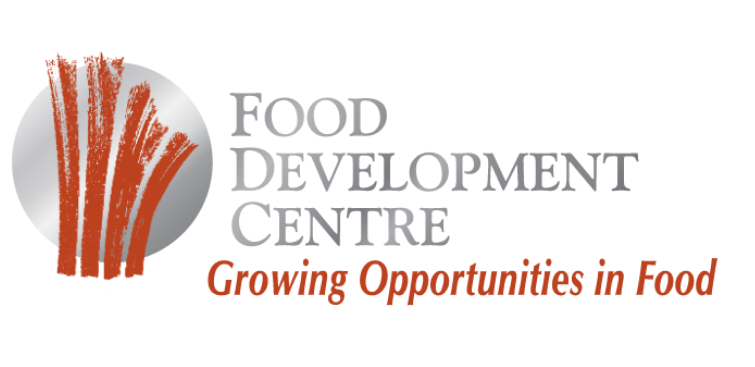 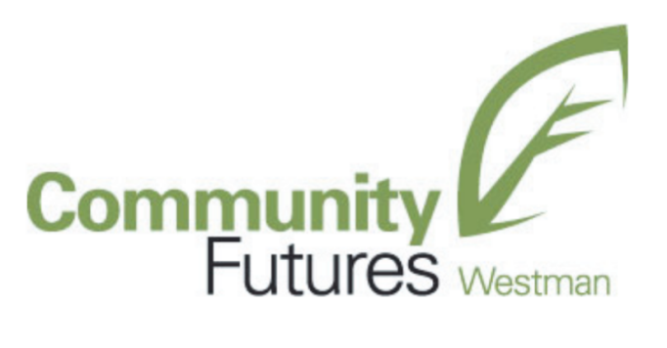 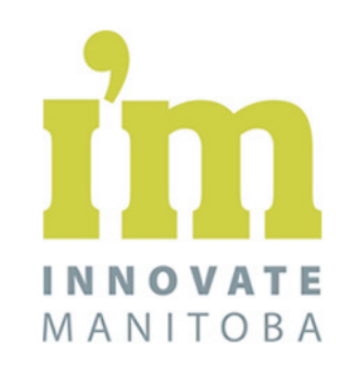 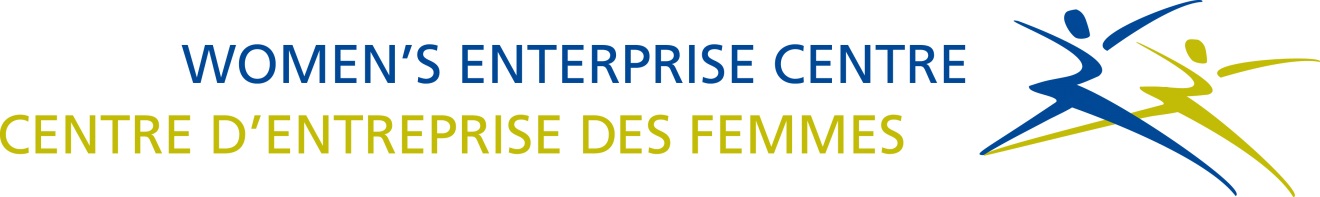 Commercializing Food Innovation in Manitoba
3
RIM Case-Studies
5 case-studies of commercialization of Manitoba food products 
https://www.brandonu.ca/rdi/agro-environmental/rural-innovation-in-manitoba-reducing-barriers-to-commercialization-and-growing-capacity-in-the-agri-food-sector/

Company leaders
5 people or organizations who helped each

									Crick Nutrition

																	The Canadian Birch Company
TWO CASES
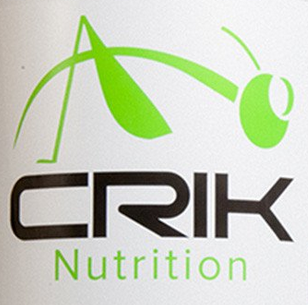 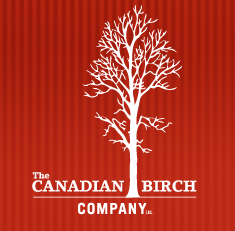 Commercializing Food Innovation in Manitoba
4
Why Case-Studies?
Examples of how commercialization has worked - accessible
Sheds light on the key components and challenges during commercialization
Used to compare differences and similarities across companies
Shows what supports were used and how they were used
Shows how the support system can be strengthened
Commercializing Food Innovation in Manitoba
5
What is Commercialization?
Miriam Webster
To manage on a business basis for profit

English Oxford living Dictionaries
The process of managing or running something principally for financial gain
Oxford English Dictionary
To render commercial, make a matter of trade

Wikipedia
The process of introducing a new product or production method into commerce—making it available on the market.
Commercializing Food Innovation in Manitoba
6
The Canadian Birch Company
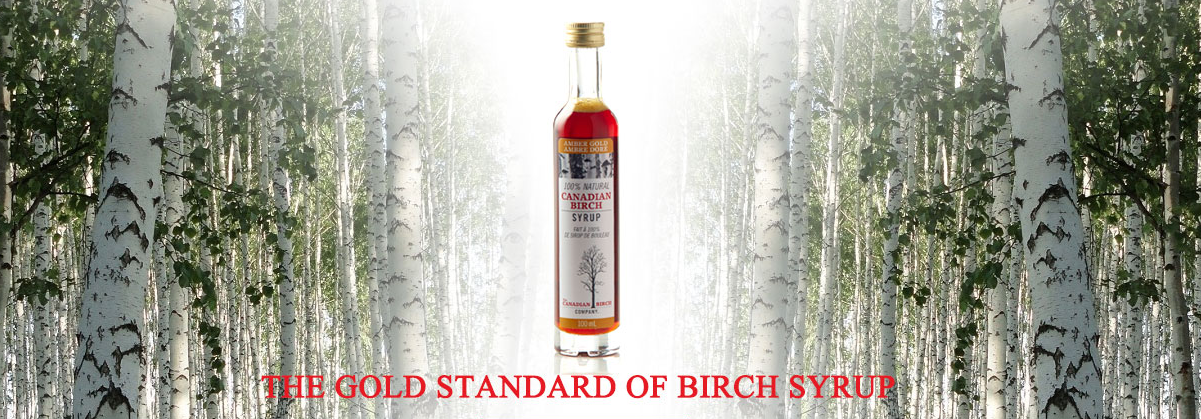 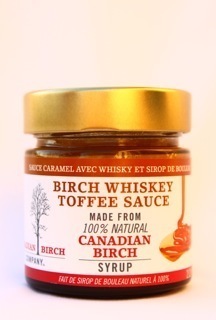 Amber Gold Birch Syrup
Glenda & Rory Hart
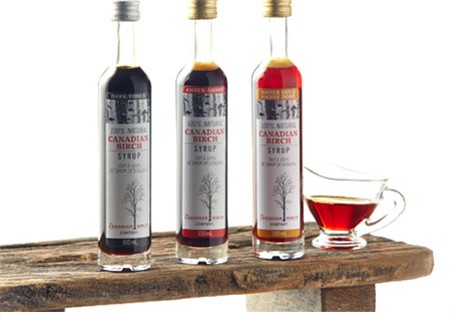 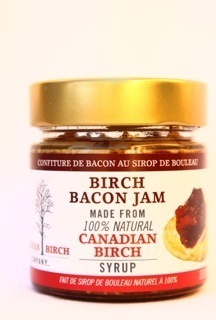 Commercializing Food Innovation in Manitoba
7
Who helped?
5 stakeholders interviewed

Family member – Alan
Forestry Training Services (FTS) – Ken  
Food Development Centre (FDC) – Alphonsus & Roberta
Women's Enterprise Centre Manitoba (WECM) – Nancy
PackEdge Designs – Sandra 
Others
Commercializing Food Innovation in Manitoba
8
Commercialization Steps
Idea / Research

Planning / Finance

Product / Process Development

Scaling up to Commercial

Promotion / Marketing

Sustaining  / Growing
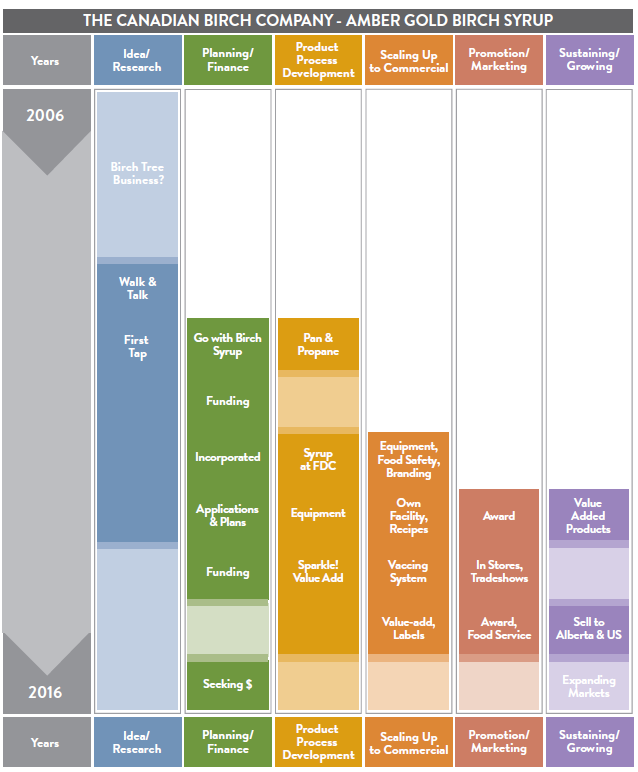 Commercializing Food Innovation in Manitoba
9
Canadian Birch Timeline
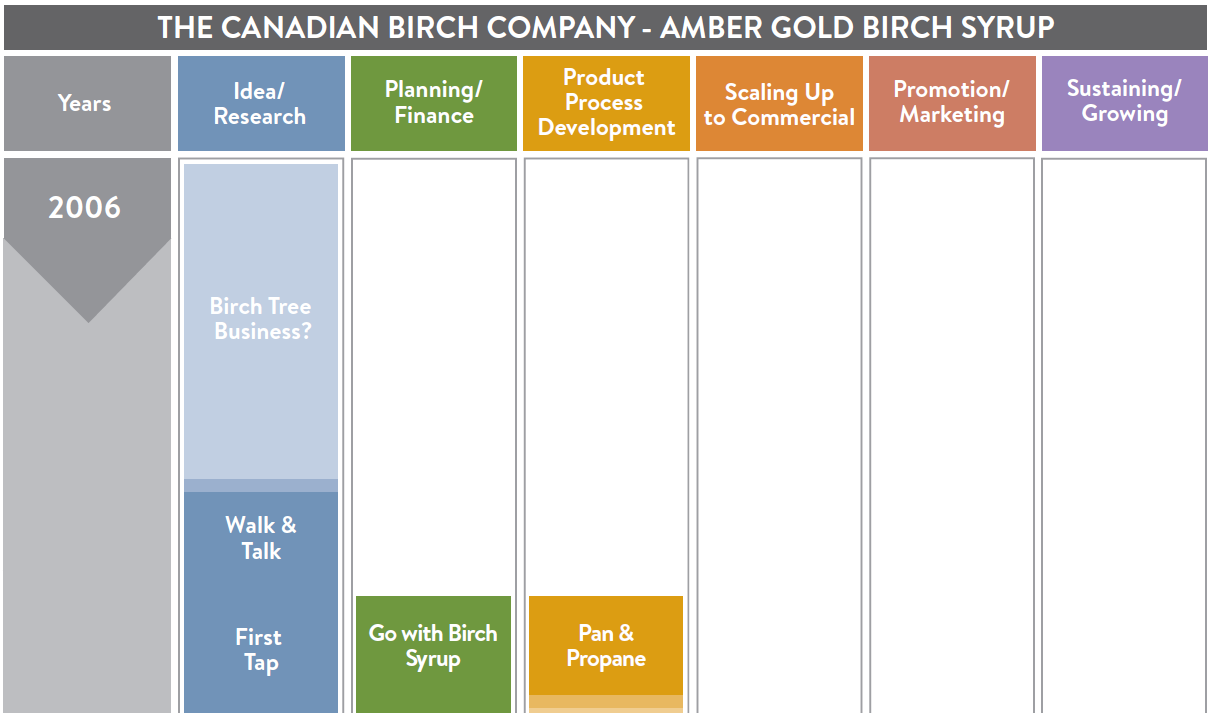 Glenda & Rory

Alan 

Ken
2010
Commercializing Food Innovation in Manitoba
10
Canadian Birch Timeline
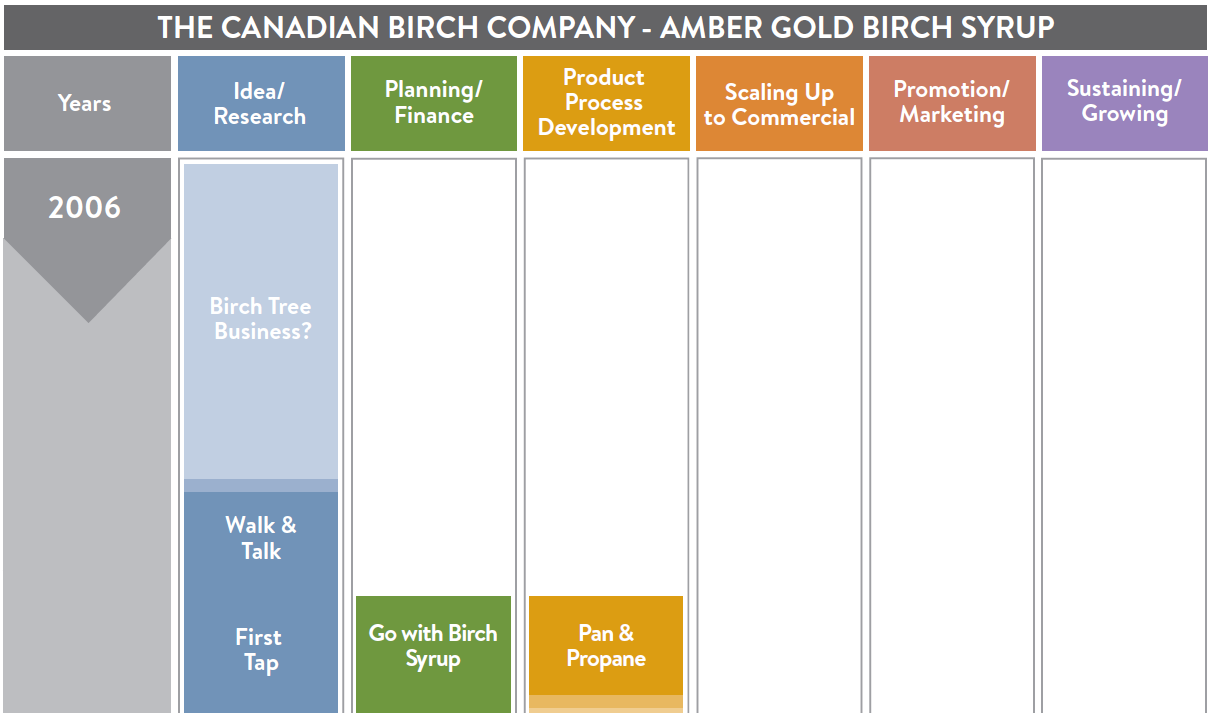 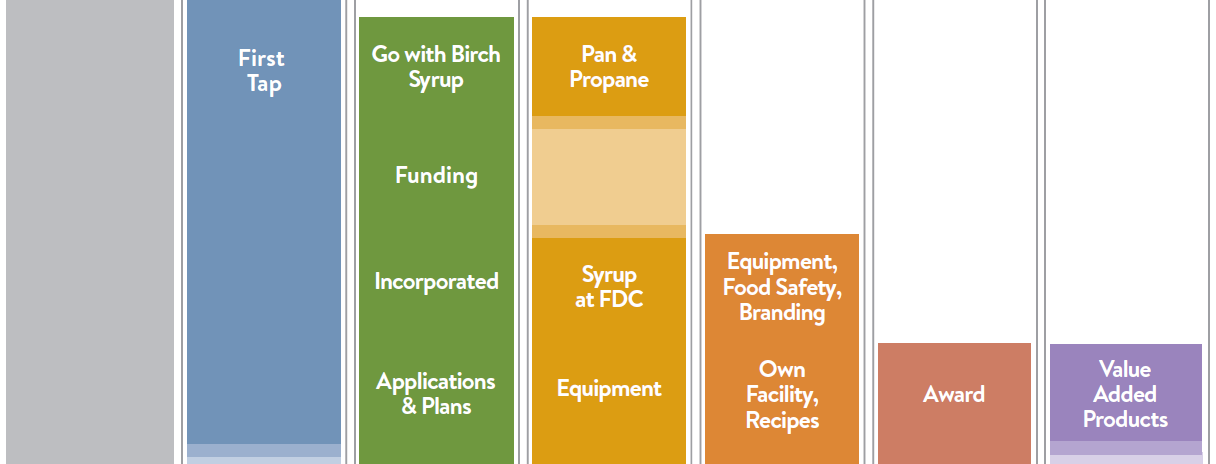 Alan 

Ken

FDC

Sandy

WECM

Others
2010
2013
Purification
Concentration
Evaporation
Filtration
Bottling
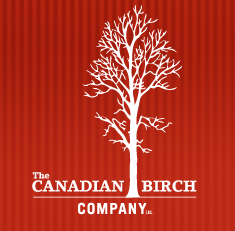 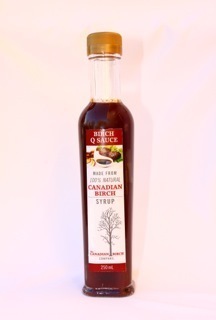 Commercializing Food Innovation in Manitoba
11
Canadian Birch Timeline
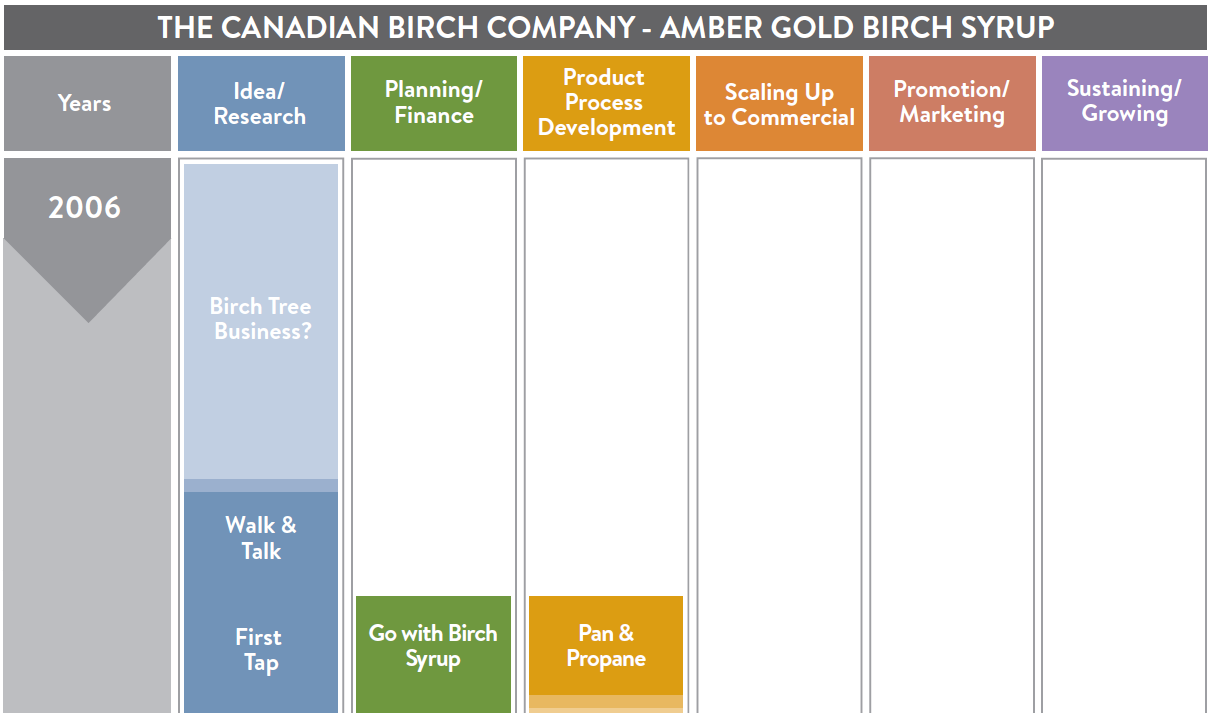 Alan

Ken

FDC

Sandy

WECM

Others
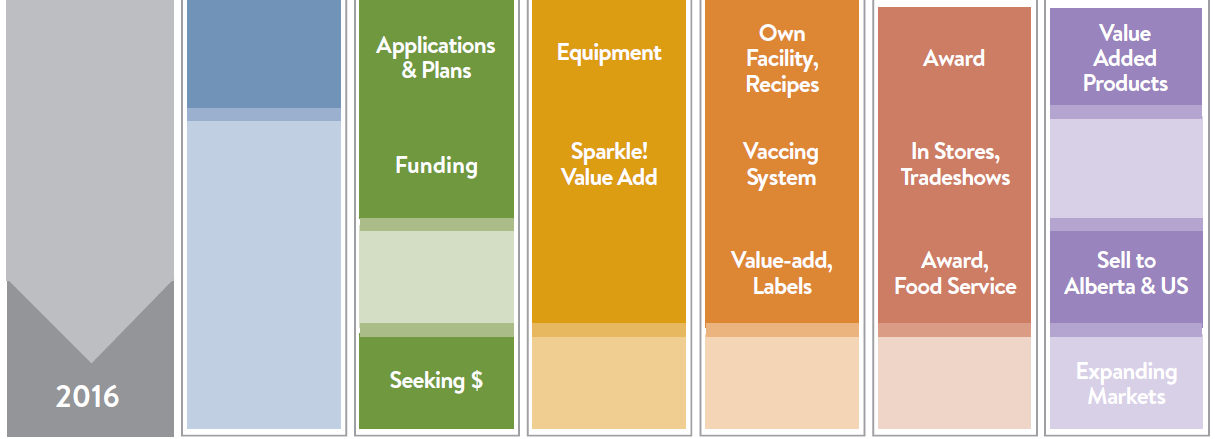 2013
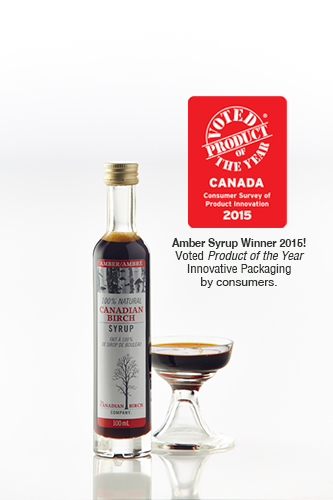 Purification
Concentration
Evaporation
Filtration
Bottling
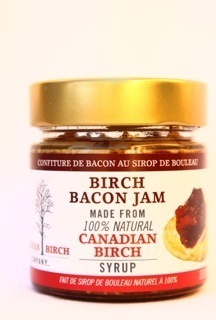 Commercializing Food Innovation in Manitoba
12
Canadian Birch Commercialization
10 years 
Step-wise progression through commercialization
2010 to 2014 to establish facility and perfect process
Collecting + processing + bottling + selling 
Added value products
Commercializing Food Innovation in Manitoba
13
Up Next – Crik Nutrition
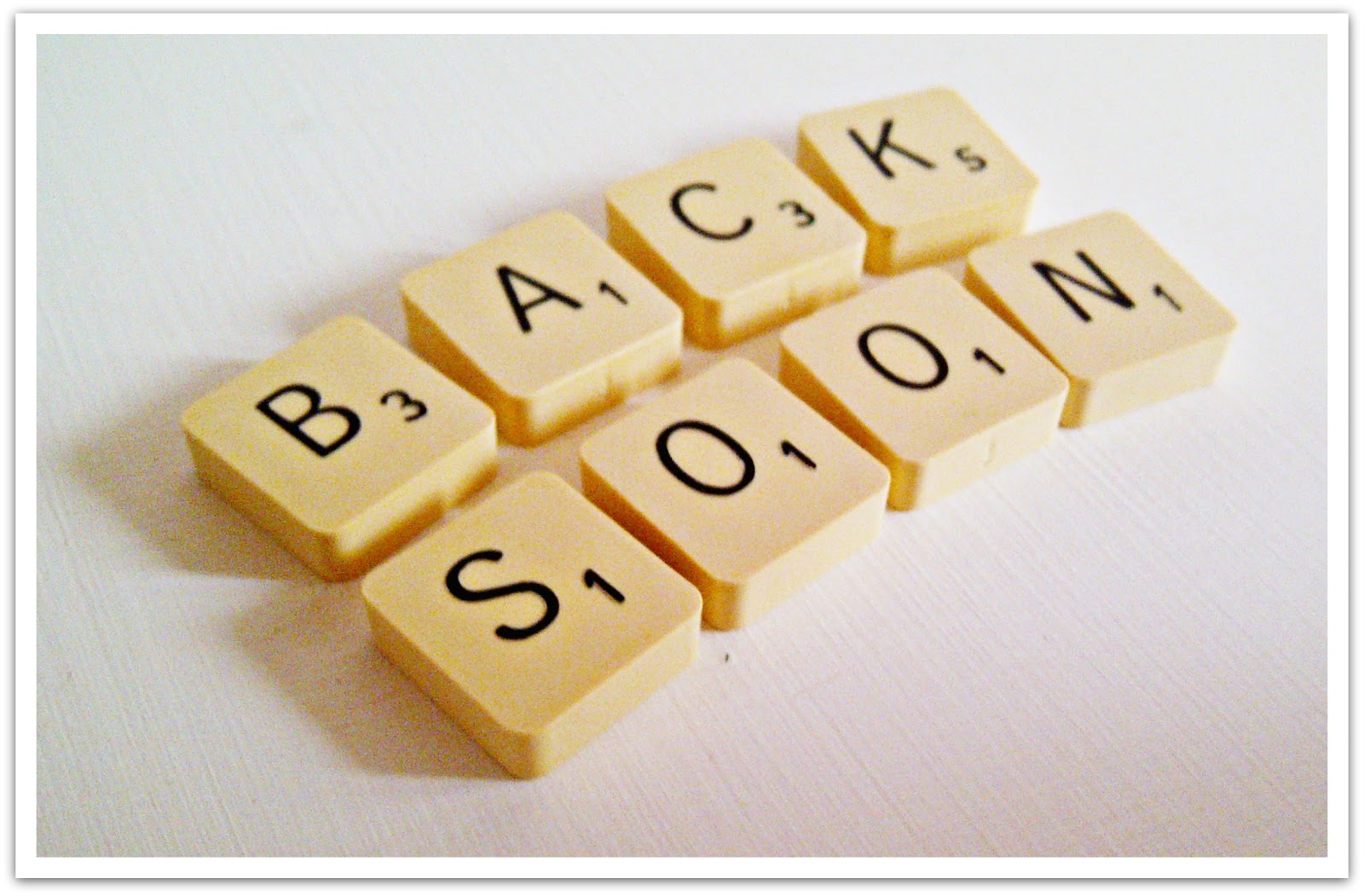 Commercializing Food Innovation in Manitoba
14
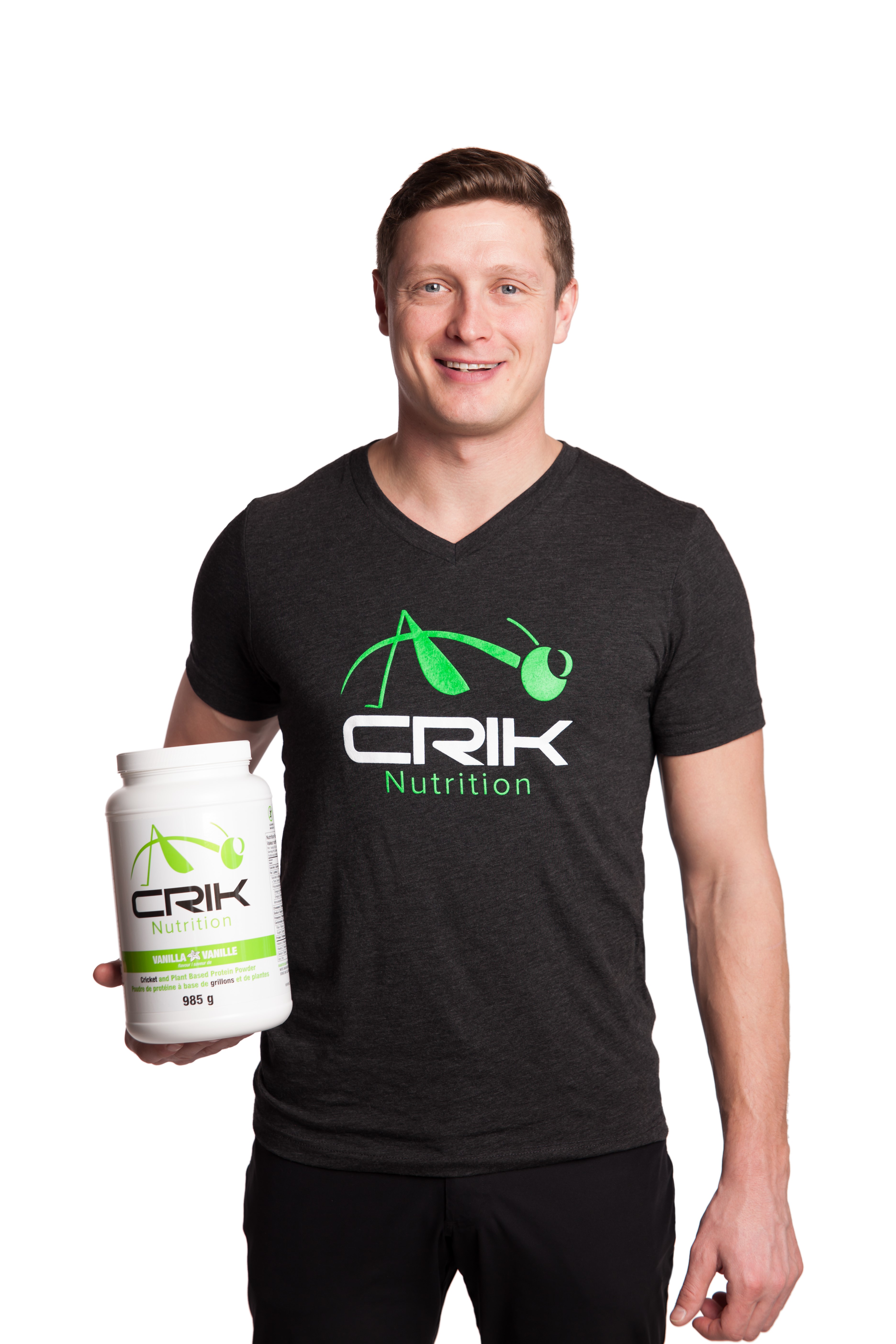 Crik Nutrition
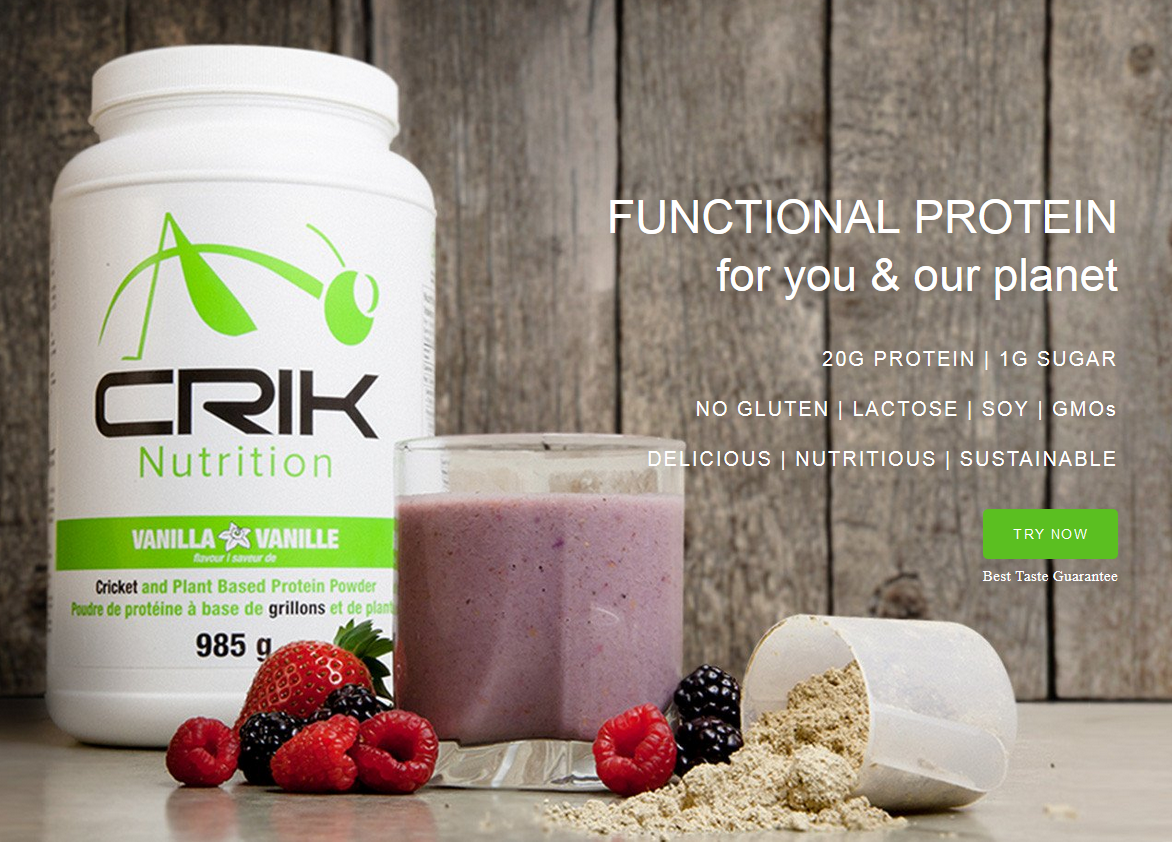 Cricket Based Protein Powder
Alex Drysdale
Commercializing Food Innovation in Manitoba
15
Who helped?
5 stakeholders interviewed

Entomo Farms – Jarrod 
GFR Pharma Ltd. (GFR) – Julie
Futurpreneur – Joelle
North Forge (NF) – Jeff
Source Nutraceutical (SN) – Marcel
Others
Commercializing Food Innovation in Manitoba
16
Commercialization Steps
Idea / Research

Planning / Finance

Product / Process Development

Scaling up to Commercial

Promotion / marketing

Sustaining  / Growing
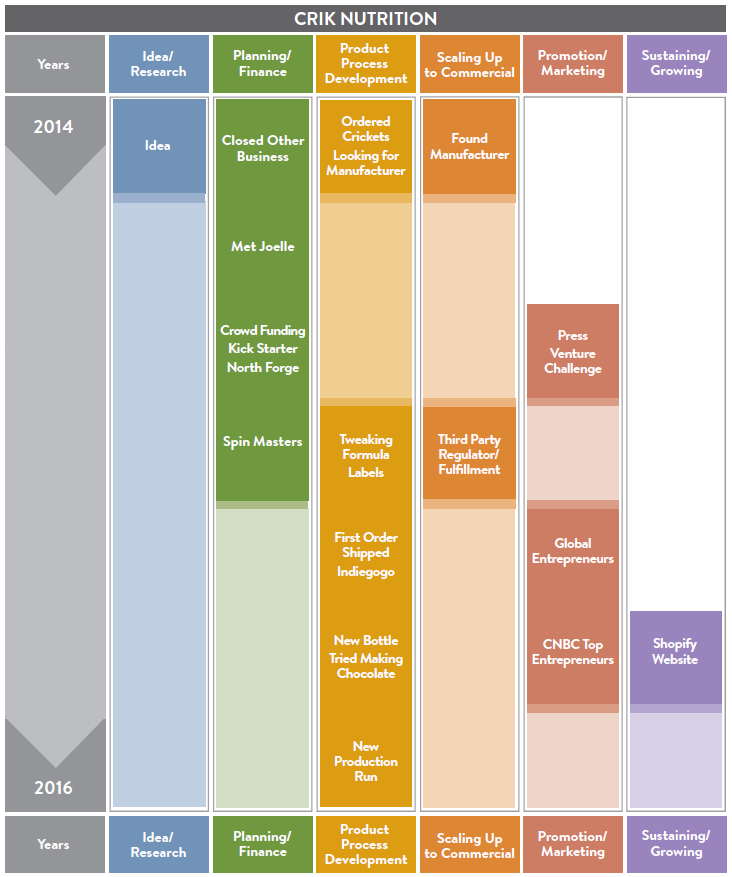 Commercializing Food Innovation in Manitoba
17
Crik Nutrition Timeline
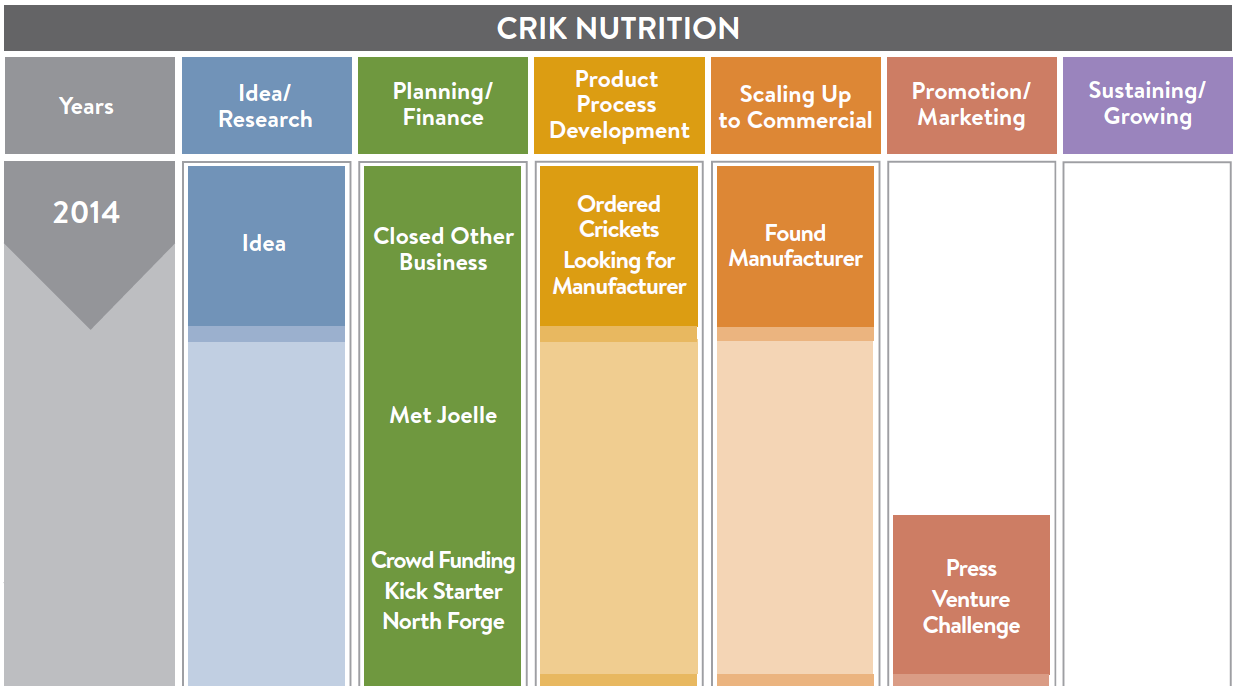 Alex

Jarrod

GFR

Joelle

N Forge
Late
Mid 2015
2010
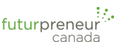 Commercializing Food Innovation in Manitoba
18
Crik Nutrition Timeline
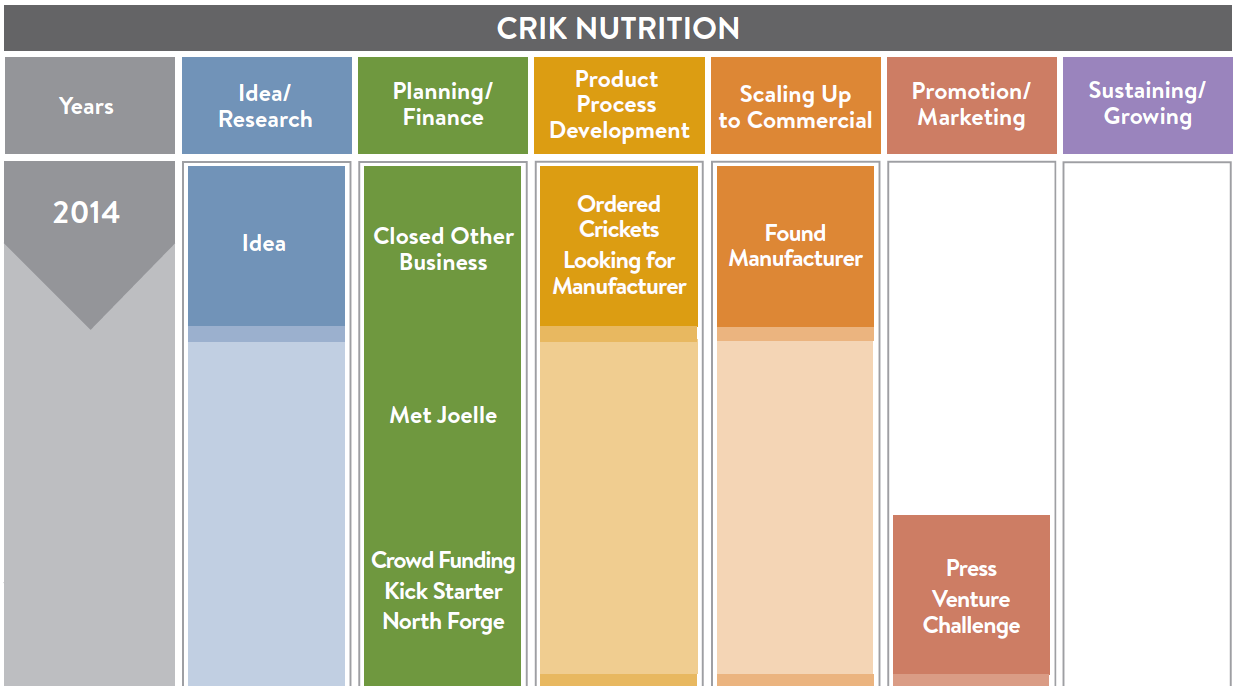 Jarrod

GFR

Joelle

N Forge

Source N
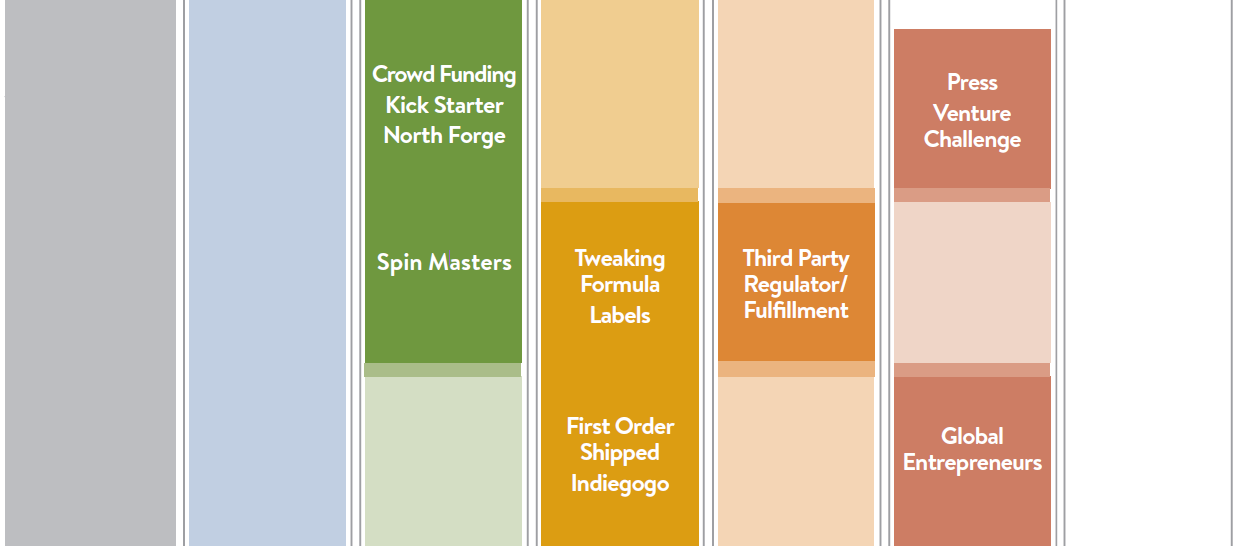 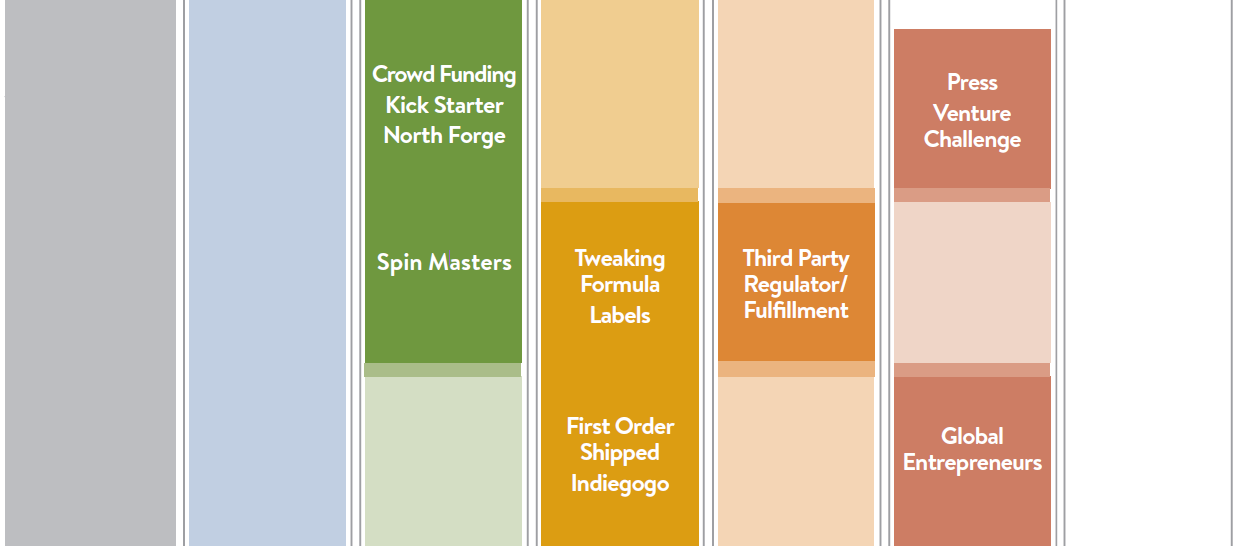 Mid 2015
2010
Late 2015
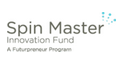 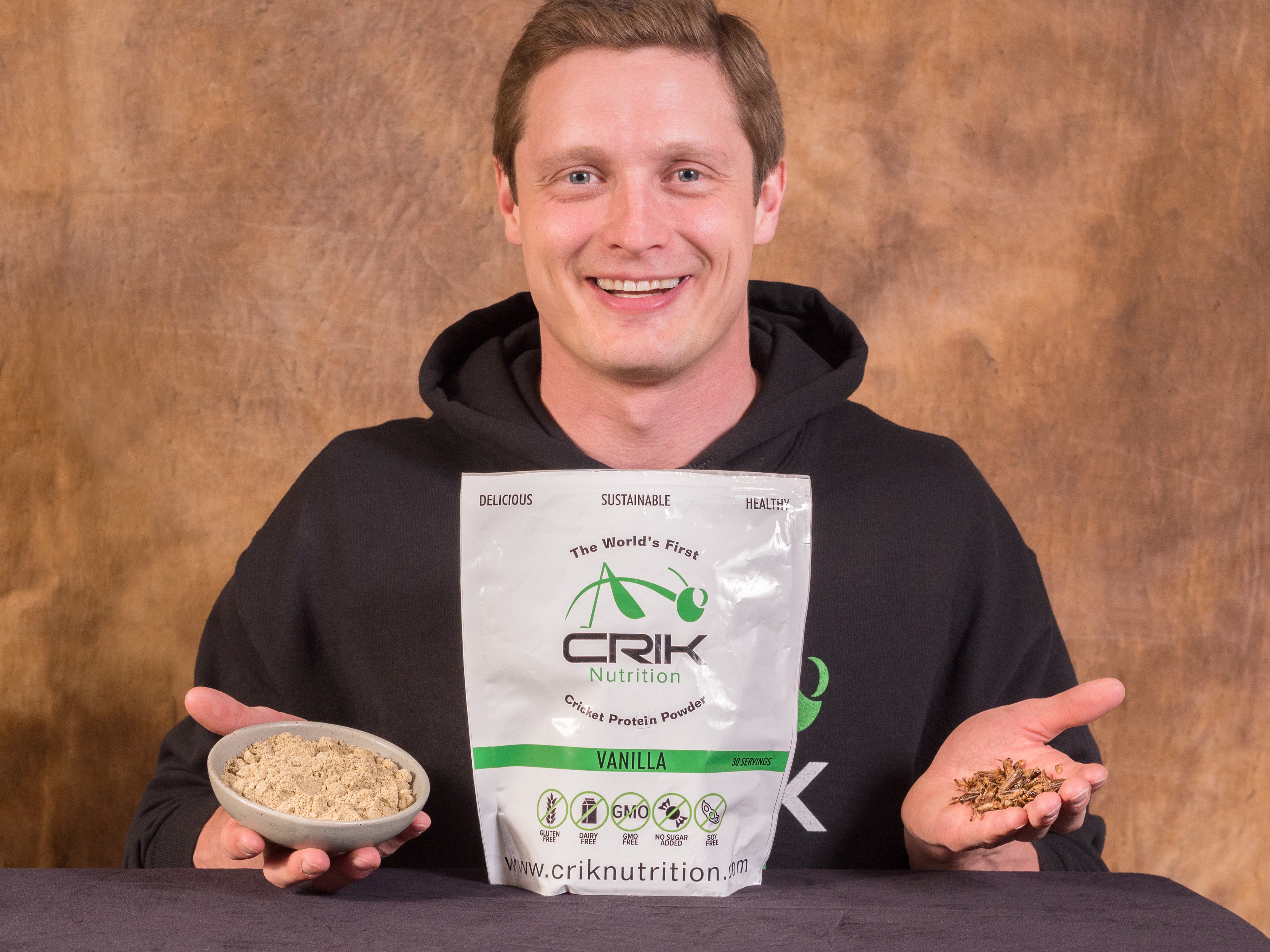 Commercializing Food Innovation in Manitoba
19
Crik Nutrition Timeline
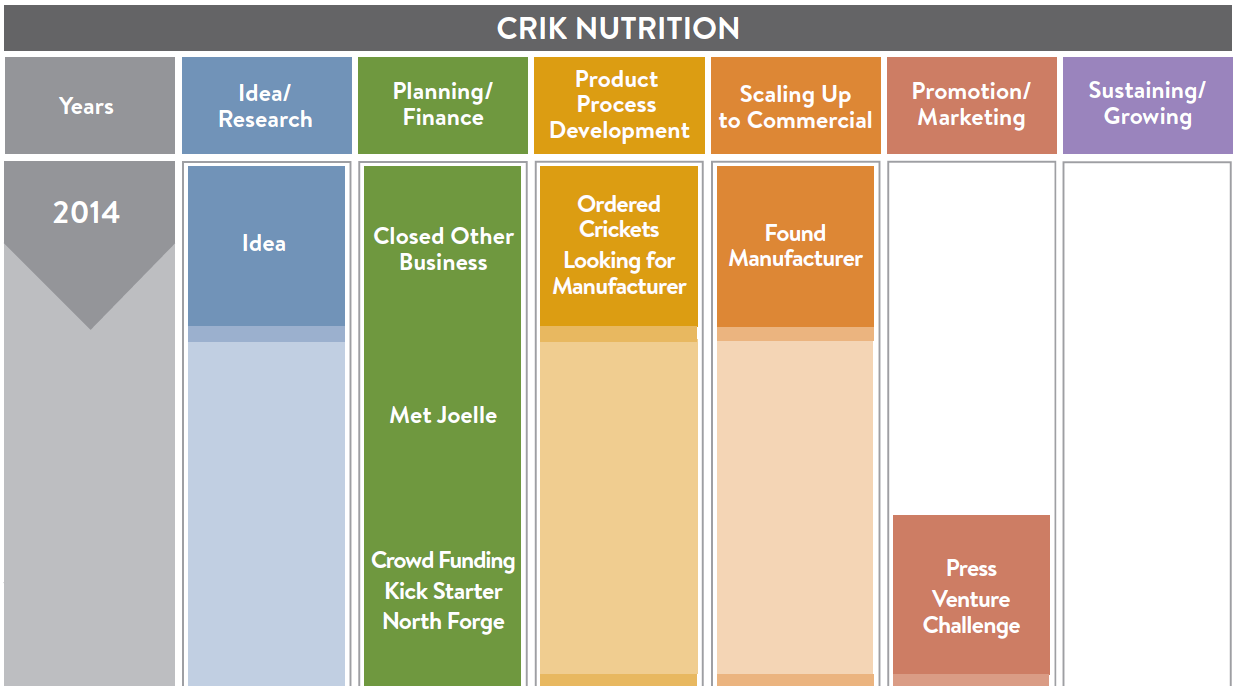 Jarrod

GFR

Joelle

N Forge

Source N
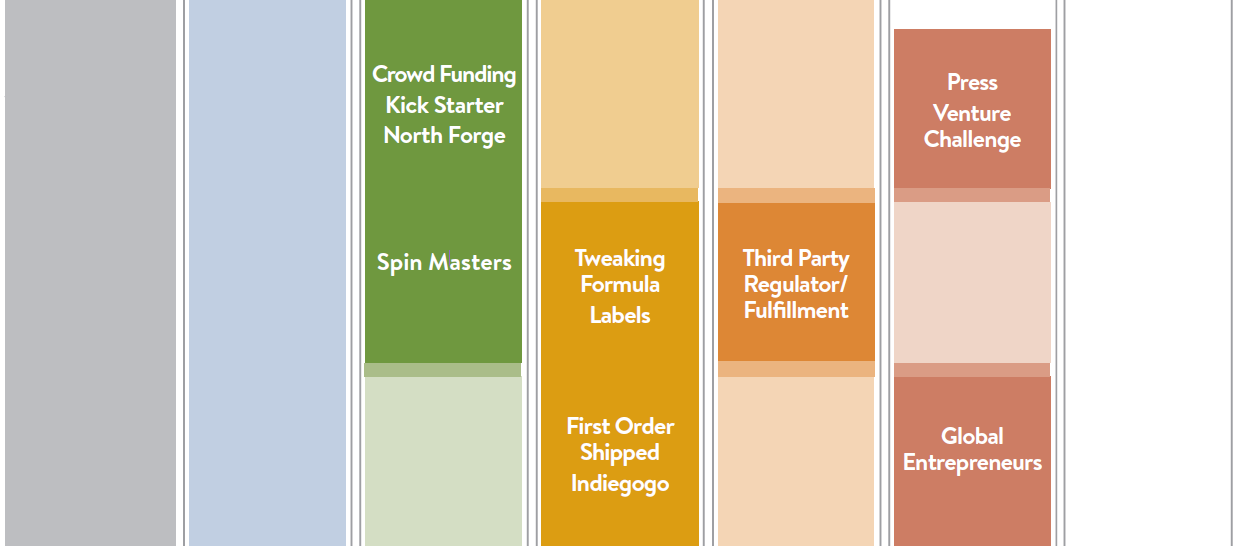 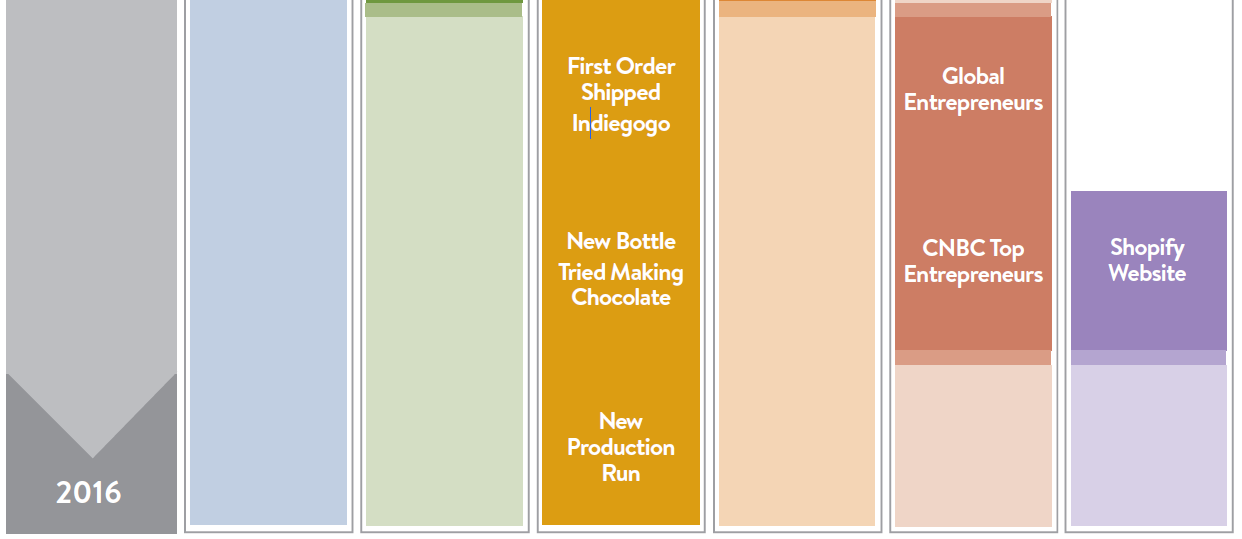 Late 2015
2010
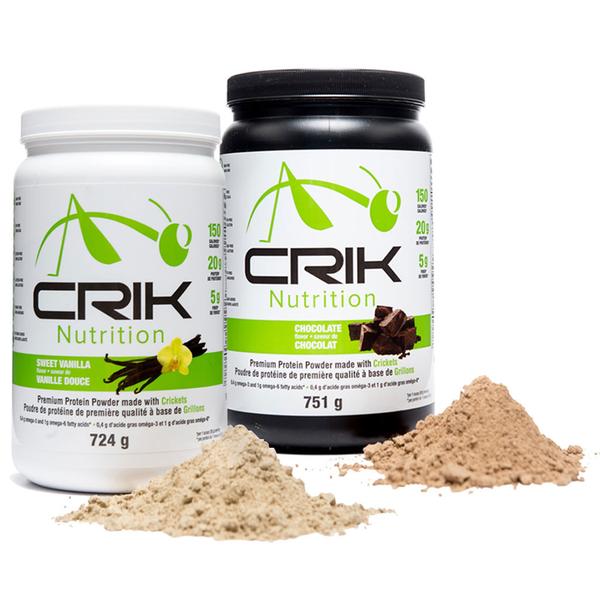 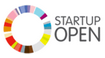 Commercializing Food Innovation in Manitoba
20
Crik Nutrition Commercialization
Less than 2 years from idea to sales
Concurrent progression through commercialization
2014 to 2016 to develop products and establish sales
Contract manufacture & packing, & distribution
Commercializing Food Innovation in Manitoba
21
Up Next: Comparison & Implications
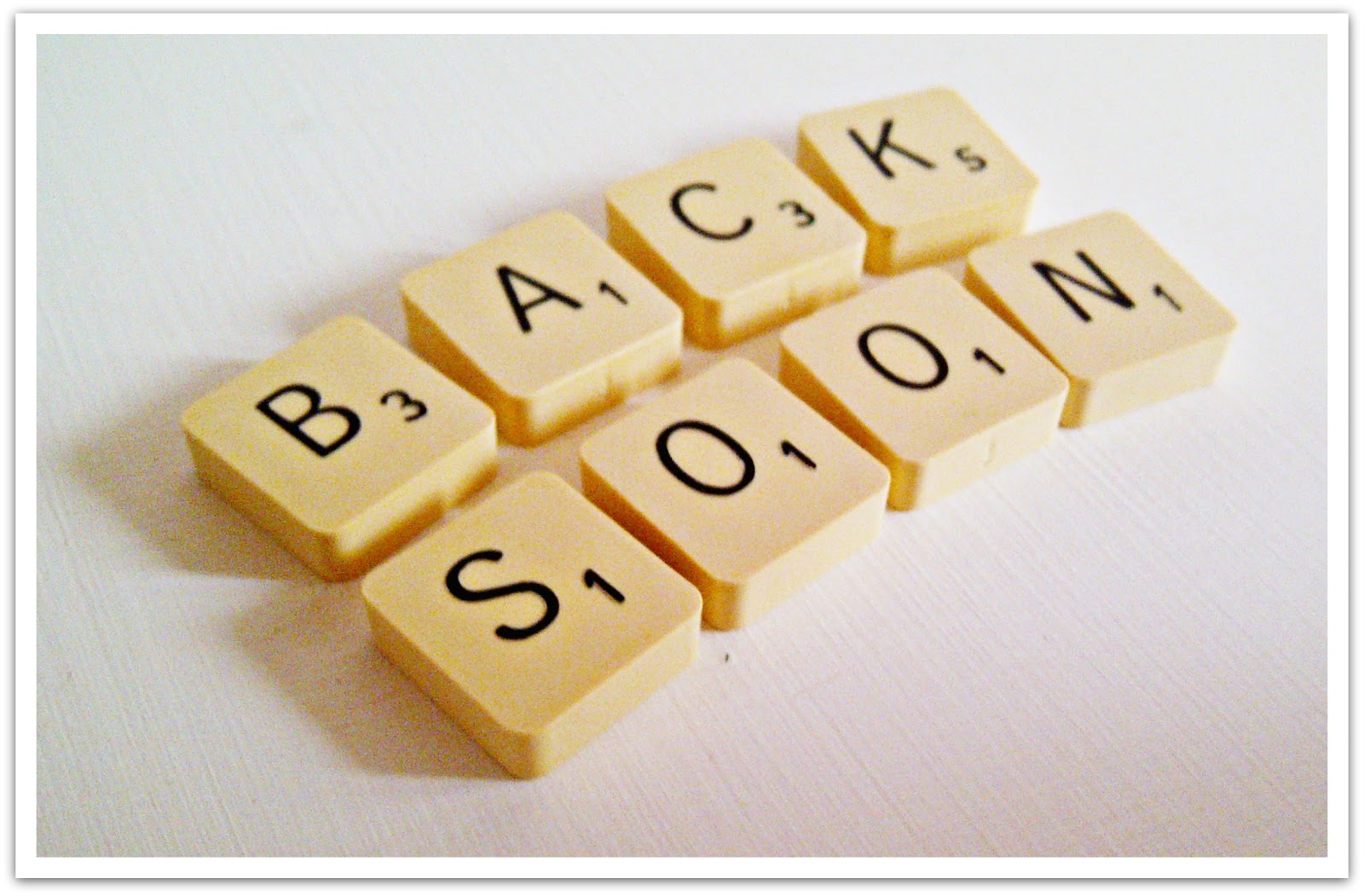 Commercializing Food Innovation in Manitoba
22
Similarities & Differences
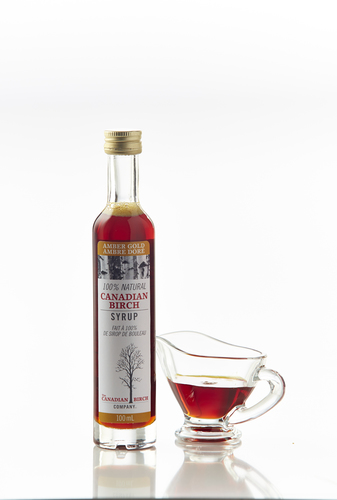 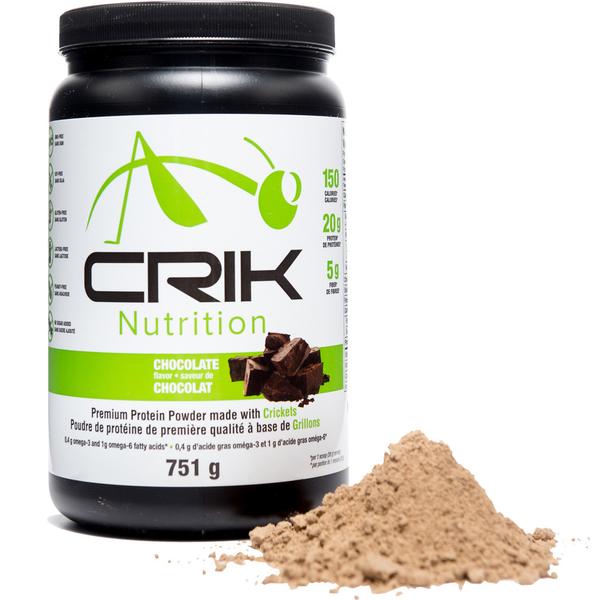 Commercializing Food Innovation in Manitoba
23
Similarities
Innovative ingredients give novel product
Used multiple resources to help commercialize
Outside funding to assist commercialization
Little experience of food industry
Similar “stages” to commercialization, including product / process development 
Challenge of ensuring balanced growth
Commercializing Food Innovation in Manitoba
24
Differences
Speed – time to commercialization
Step-wise or concurrent progress
Own facility OR contract
Tree to bottle or value chain
Level of business experience
Canadian Birch
Crik Nutrition
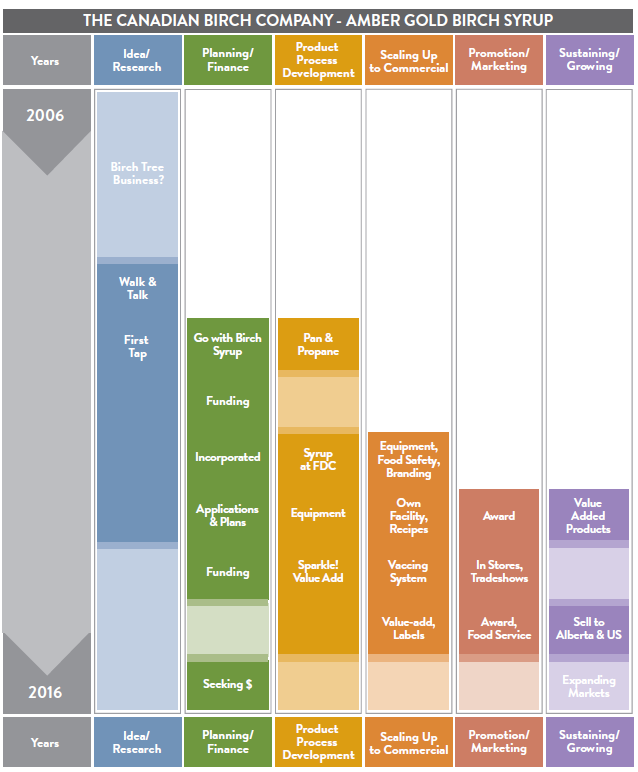 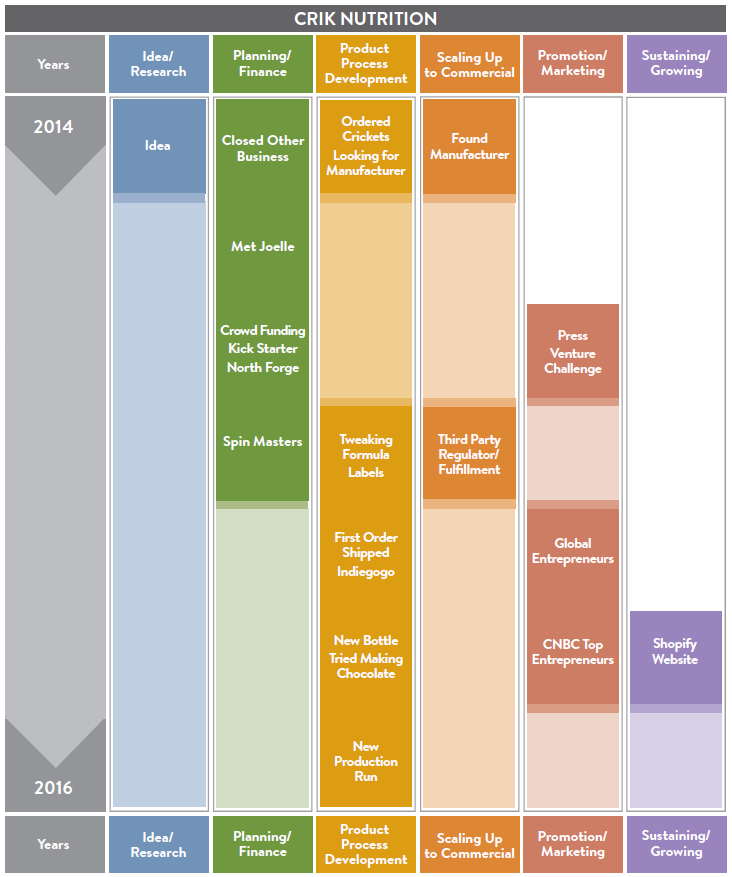 Commercializing Food Innovation in Manitoba
25
Stakeholders are:
Support organizations: government, NGO and commercial
Individuals and organizations closely associated with the company or the supply chain
Often provide specialized services – e.g. PPD, business advice & funding, branding
Are often involved with many aspects of commercialization in addition to a primary role including networking and sounding board.
26
[Speaker Notes: FROM PROPOSAL – INTRODUCTION]
Commercializing a food innovation
In order to be competitive food processors need to:
Reliably provide a consistent high quality product, in the quantity the customer wants, delivered when they want it and at a competitive price.
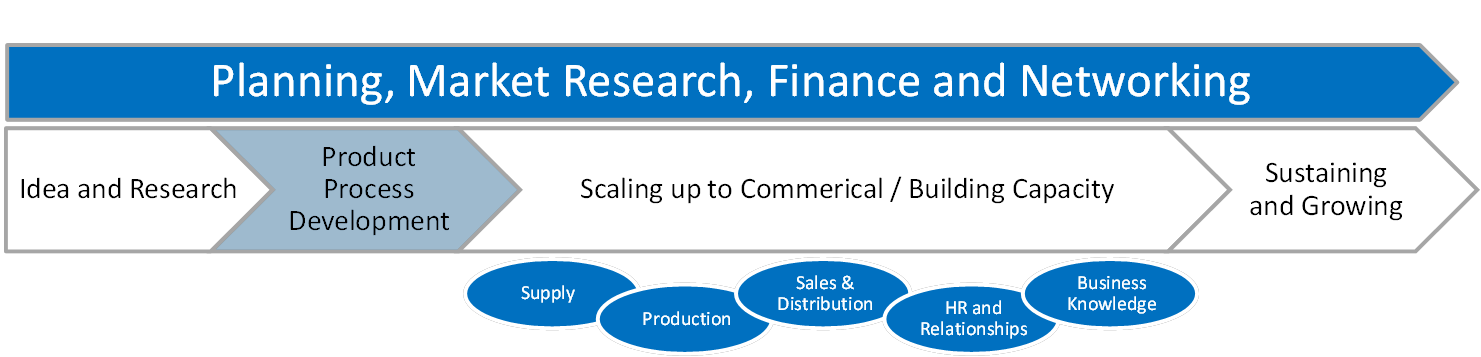 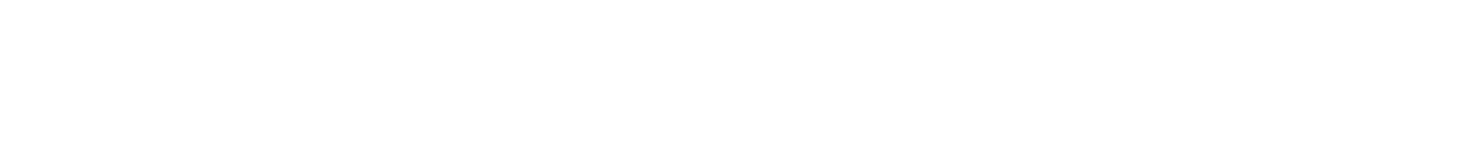 27
[Speaker Notes: FROM PROPOSAL – INTRODUCTION]
Commercializing a food innovation
In order to be competitive food processors need to:
Reliably provide a consistent high quality product, in the quantity the customer wants, delivered when they want it and at a competitive price.
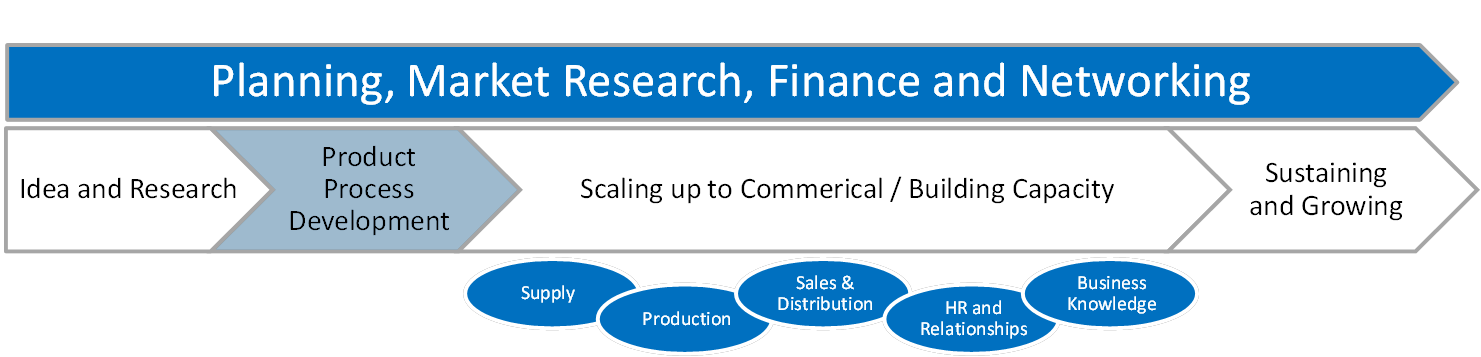 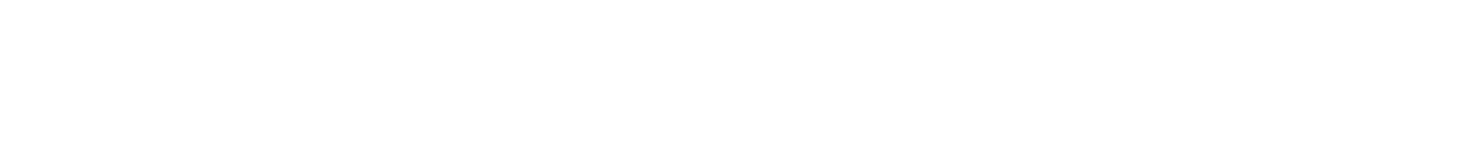 28
[Speaker Notes: FROM PROPOSAL – INTRODUCTION]
Commercializing a food innovation
In order to be competitive food processors need to:
Reliably provide a consistent high quality product, in the quantity the customer wants, delivered when they want it and at a competitive price.
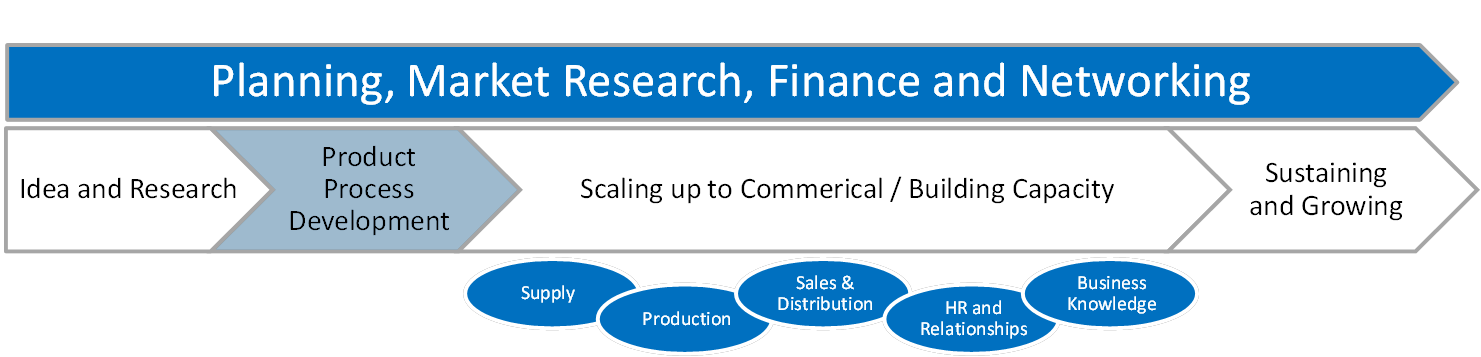 29
[Speaker Notes: FROM PROPOSAL – INTRODUCTION]
When does commercialization end?
To move beyond low volume sales:
Commercialization is not complete when a product is produced and introduced – it finishes when the innovation is profitable.
Support for innovators needs to continue beyond product launch. Help with scaling-up, especially with production at commercial efficiencies, branding and sales.
Commercializing Food Innovation in Manitoba
30
What Supports are Needed?
One size does not fit all
What is needed depends on each individual situation – the aims, skills and needs of innovators.
The support system needs to provide various kinds of support and guide innovators to the specialized support they need.
Commercializing Food Innovation in Manitoba
31
What are the Biggest Challenges?
Building capacity so supply, business skills, production, sales, and company capacity grow in a  balanced way 
Finding funding to enable balanced growth
Food companies is develop slower because equipment is specialized and expensive, and it is difficult to build sales. 
Jumping the gap between small scale production and commercially efficient production
Commercializing Food Innovation in Manitoba
32
Thank you!
Alanna Keefe
 
Thoughts 
and comments
Contact: 
Alanna Keefe
Business Advisor and C3 Project Manager 
Women’s Enterprise Centre Manitoba
204 988-1871
akeefe@wecm.ca
Questions?
Thank you!
Contact: 
Gillian Richards
Rural Development Institute
Brandon University, Brandon, MB
204 571-8554  
richardsgi@brandonu.ca